Project ManagementSUAI
Module 8
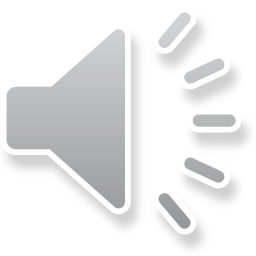 Teams and Team Building
A team is defined as a group of people working towards a common goal. A team usually is comprised of two or more members working together to achieve a common goal.
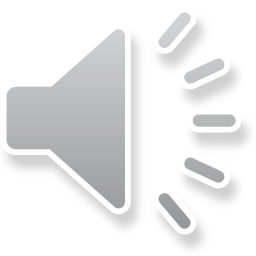 Good Teams
Good teams are characterized by their ability to work together as one cohesive unit. They exhibit the ability to cooperate as a group to meet the aims of the team. The good team has the potential to become an effective team. Some characteristics of effective teams include:
·        Cooperation
·        Flexibility
·        Working together
·        Communication
·        Collegiality
·        Focus on goals
·        Service to the customer
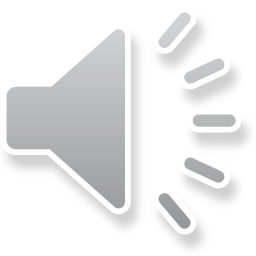 Characteristics
Possessing these characteristics does not guarantee that a team will be successful. It is critical for the project manager to build the team with people that will not only possess competence to perform a needed duty, but to gather team members who will help create a level of synergy within the team setting.
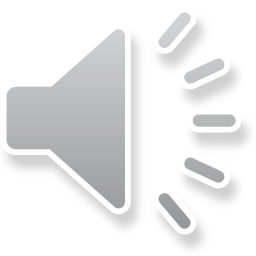 Project Plan
On Time
Under Budget
Accepted Technology Level
Objectives and Goals
Team Member 1
Team member 2
Team Member 5
Project Manager
Team member 3
Team member 4
Project Complete
On Time
Under Budget
Accepted Technology Level
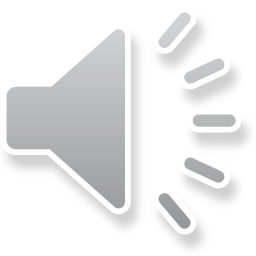 Team Building
Team building is the process of enabling a team to achieve its objectives and goals. It is usually the responsibility of management to accomplish the team building process. For projects, it may fall to the project manager to accomplish this task.
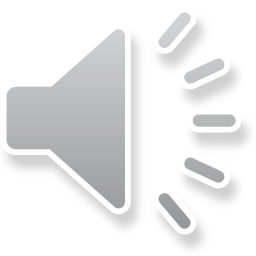 There are five stages involved in team building including:
·        List team objectives and goals
·        List the categories of expertise required for 	each team member
·        Develop a expertise requirement document 	for each team member
·        Interview and hire team members
·        Manage and develop project team
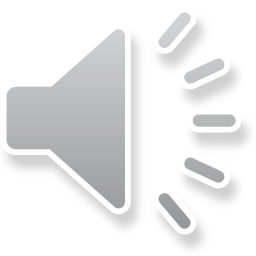 Project Objectives 
and Goals
Team Builders
Project Manager
Planners
Management
Administration
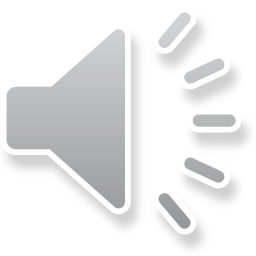 The initial stage of the team building process is to develop a list of objectives and goals for the project team. This information is usually obtained from the project initiation and planning phases. The project initiation phase results in a defined list of objectives and general goals. Project planning defines the individual project activities and required resources needed to meet the plan. Schedules that include objectives and goals are devised in order to develop a list of deliverables for the project. Objectives are the focus areas that a company must achieve in order to satisfy their mission. Goals are the specific milestones for meeting these objectives. Personnel tasked with the responsibility of developing the project team must have a clear picture of the objectives and goals for a project
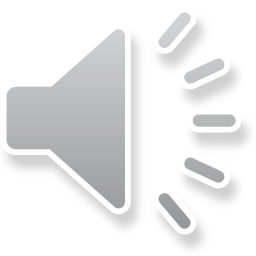 Project Operational Phase
Planning, Scheduling, Budgeting, Monitoring, and Controlling
Closing Phase
Initial Project Phase
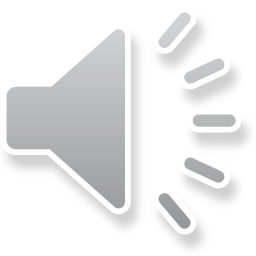 A general list of team member background, experience, and expertise is developed using the list of objectives and goals, WBS and project schedule. These documents will give you enough information to at least list the type of team member required to work on the project. Some of the items that you will want to consider in your list include the following:
·      Expertise
·        Experience in the field
·        Background
·        Education
·        Previous team experience
·        Personality
·        Ability to work with others
·        Communication ability
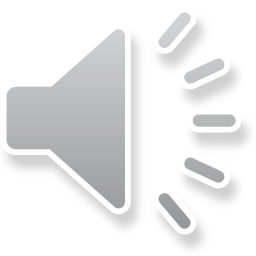 Team development is the process of enabling the group of people that make-up the team to reach their goals. In basic terms, the three stages of team development are:
·        To identify and clarify the team goals
·        To identify issues that inhibit the team from reaching     	their 	goals
·        To address the inhibiting issues, remove those 	inhibitors to enable the goals to be achieved
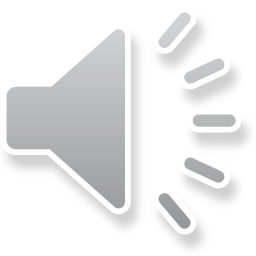 The issues that inhibit teams are usually removed at the management level. Some examples of inhibitor issues include the following:
·        Lack of support from higher management for project 	activities.
·        Failure of a team member to accomplish tasks and 	activities.
·        Lack of team member cooperation with other team 	members.
·        Lack of communication between management and the 	team.
·        Continually changing team composition due to job 	changes or 	transfers.
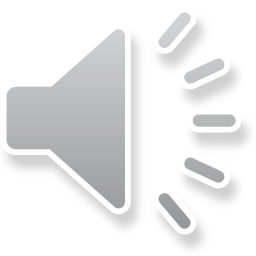 There are certain activities that must be accomplished by the project manager or project leader during the initial and operational stages of team building including:
·        Initial project team meeting
·        Organize team into task groups
·        Empowerment of team members
·        Communications channels
·        Team development
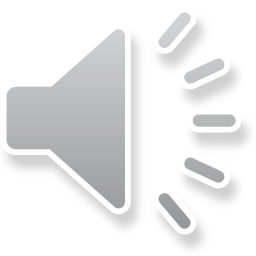 Questions
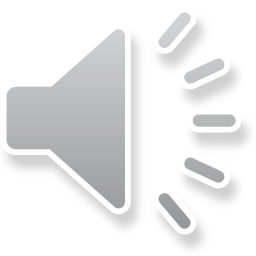